Rebellions are Built on Hope:
Joining Forces to Support OER in a Restrictive Institutional Environment
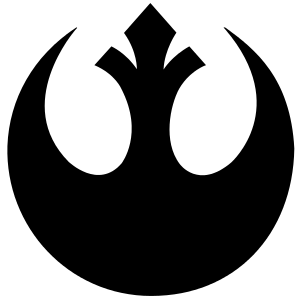 Aimee deNoyelles & John Raible
Sarah Norris, Rich Gause, & Penny Beile 
University of Central Florida
[Speaker Notes: 3:00-3:55]
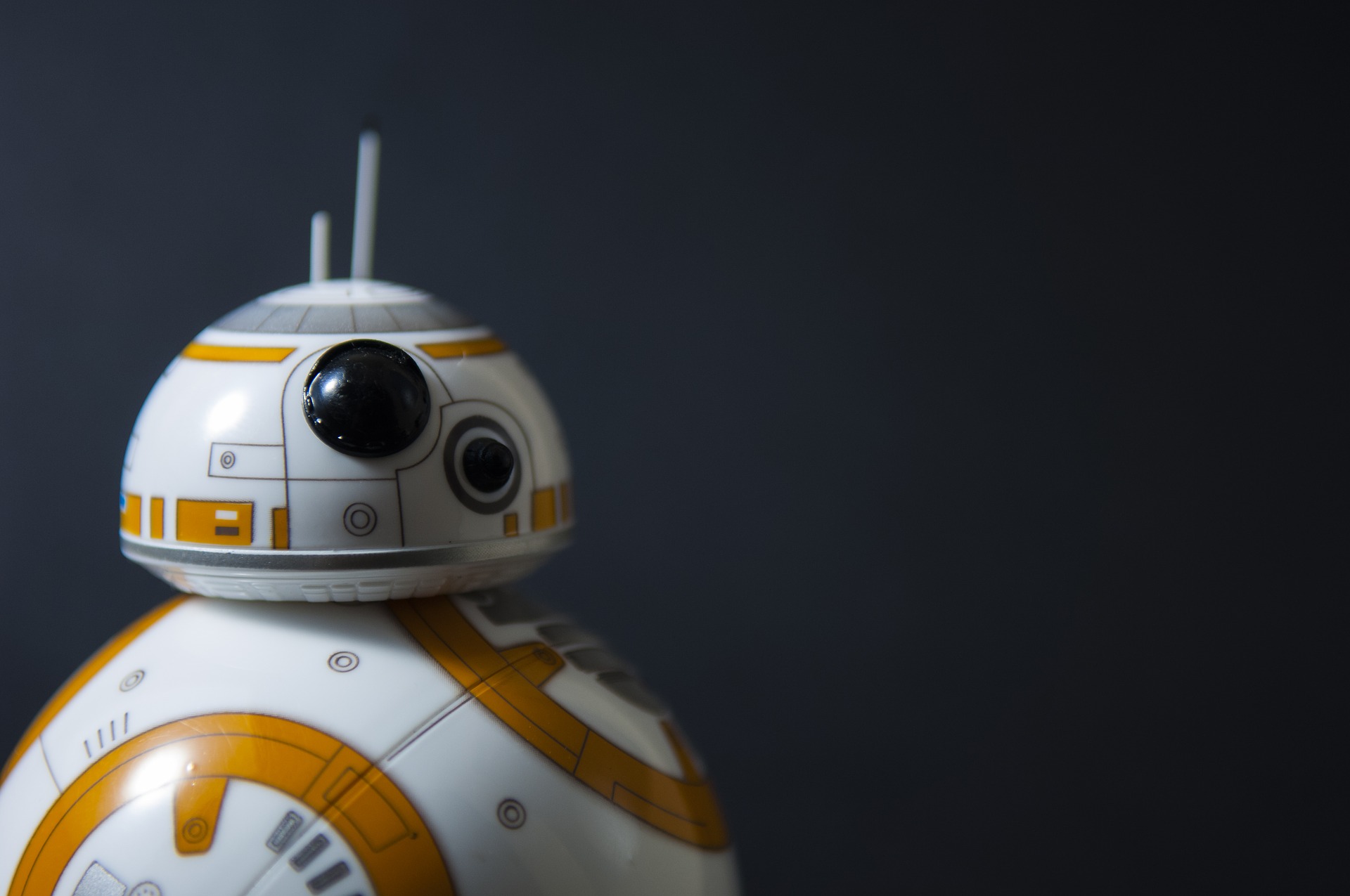 The path to OER...
Agenda
Define the context of our restrictive environment
Describe the partnership formed to promote no-cost textbook solutions 
Share faculty case studies
Solicit recommendations for institutional change
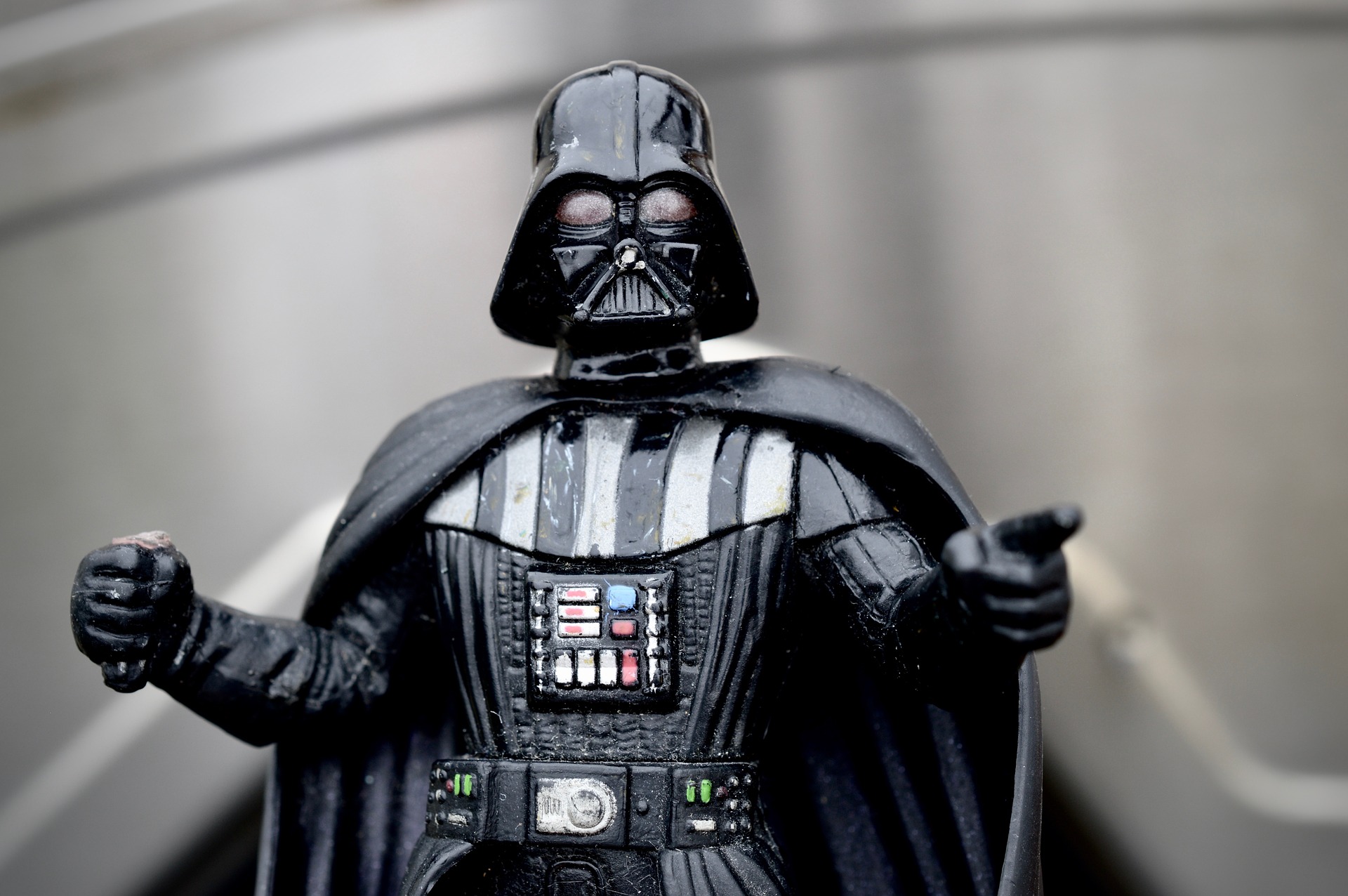 Restrictive
Environment
What’s Your Institutional Environment?
Are you a part of the Rebel Alliance? 
Or, are you a part of the First Order?
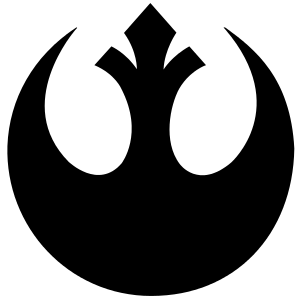 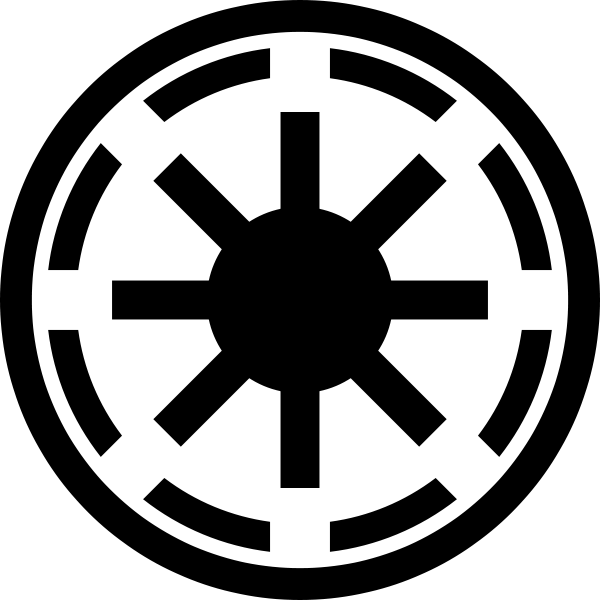 A long time ago, in a university far, far away...
Our Bookstore Contract
Barnes & Noble is the exclusive seller of instructional resources - text and digital
Our current efforts have been focused on free materials (OER and library-sourced)
B&N owns our booklist
Few people at the institution have access to it
B&N contract expires this year
State Factors: Florida
FL Textbook Affordability Law 1004.085
Faculty are required to submit textbook orders earlier
Faculty are encouraged to review content changes in editions
Faculty are encouraged to adopt OER content
Broadens TA efforts to include “instructional materials”
Requires universities to submit TA reporting to the state
2025 Strategic Plan for Online Education
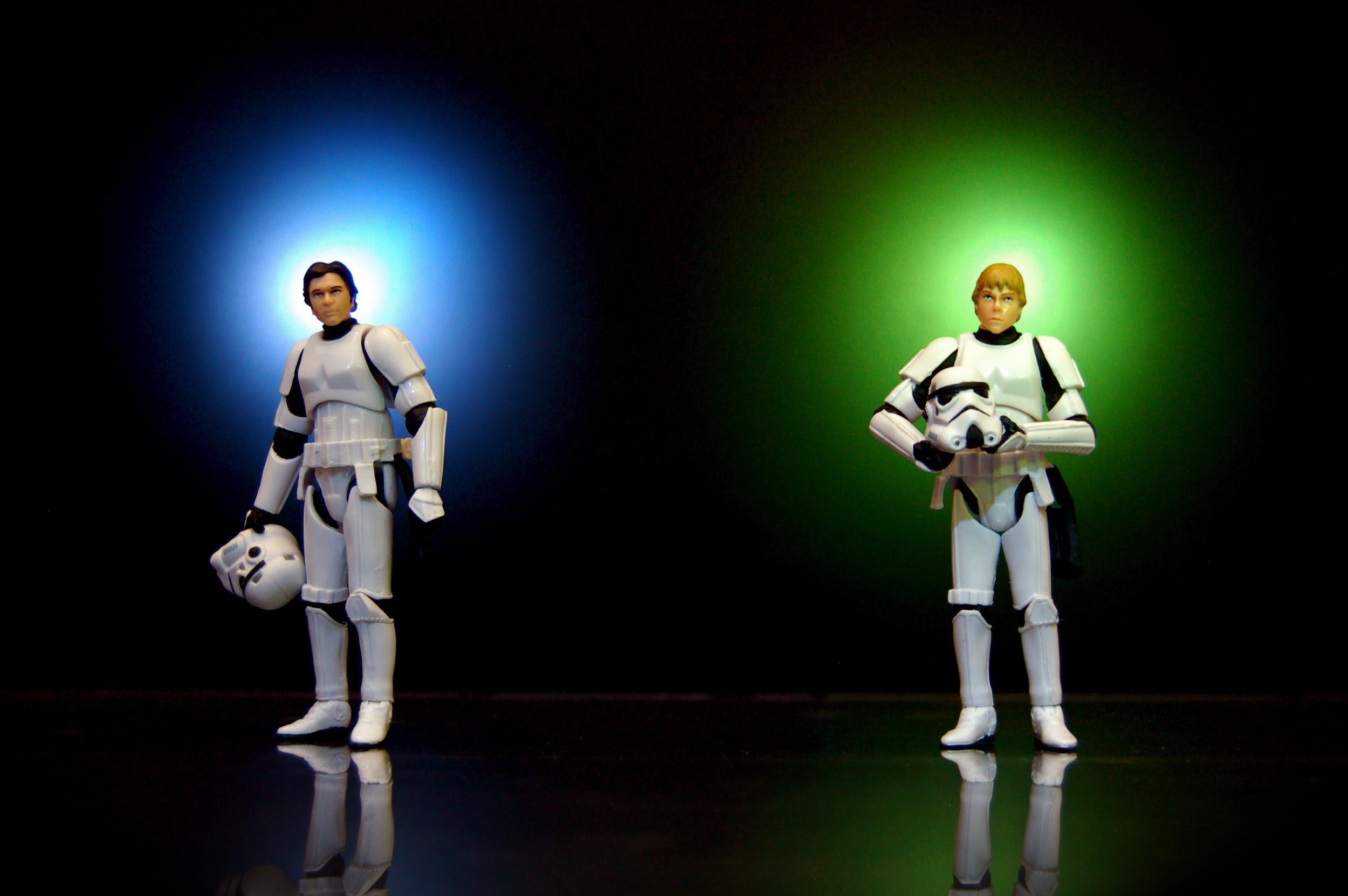 Partnership
Photo CC BY-2.0 / JD Hancock / Flickr
Our Organizational Structure
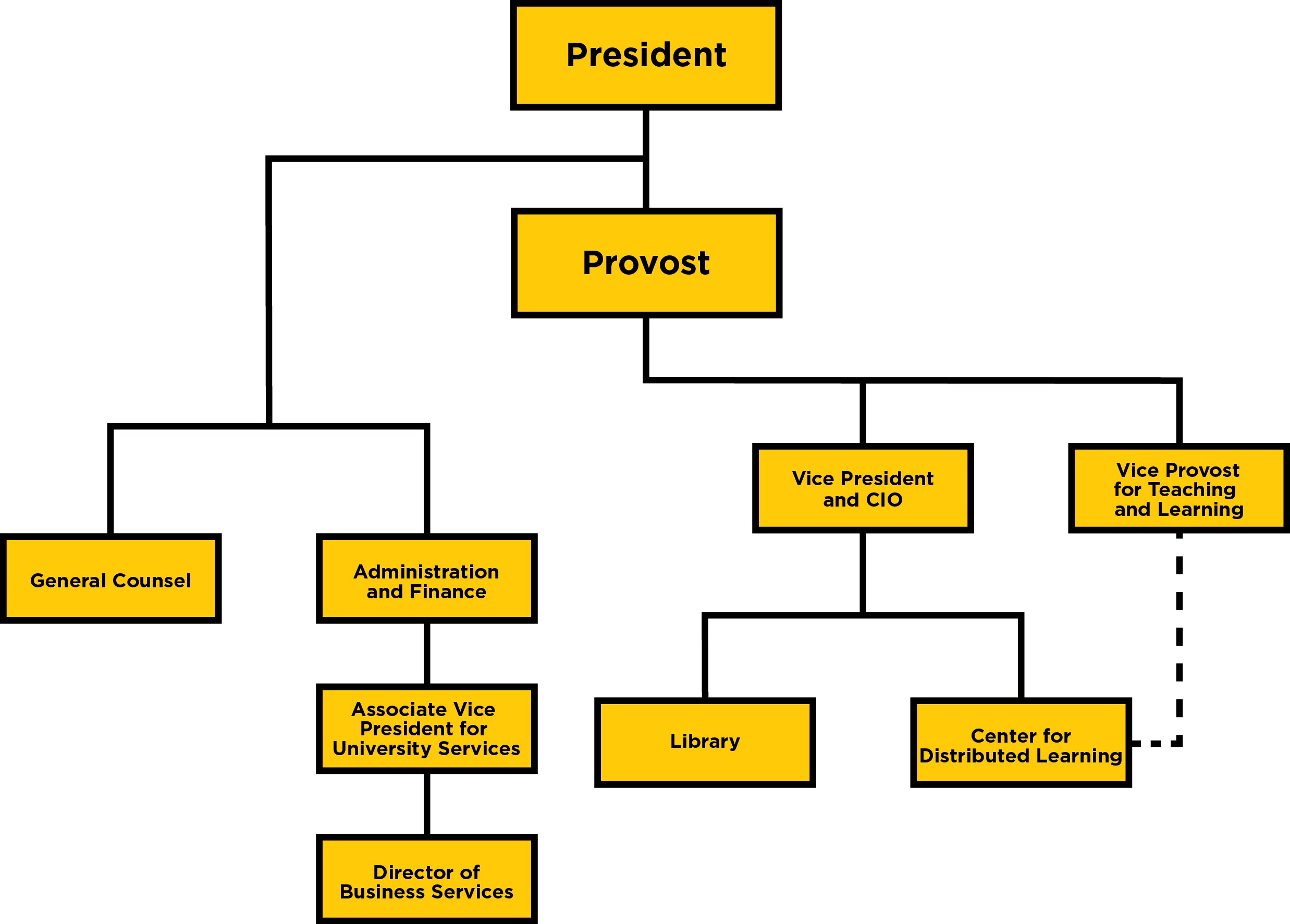 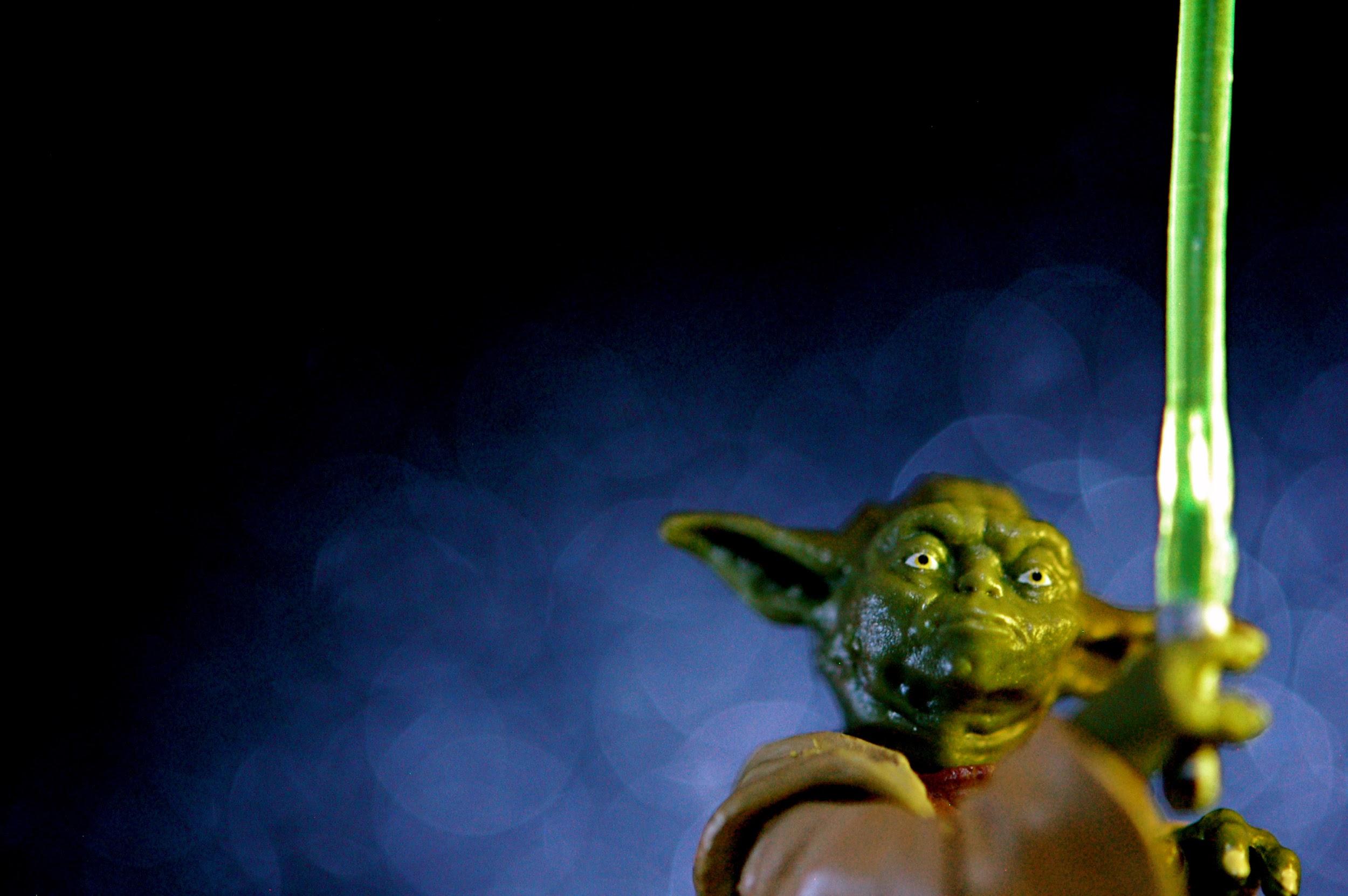 Case Studies
Photo CC BY-2.0 / JD Hancock / Flickr
Three Ways to Thrive in a Restrictive Environment
Determine if present materials are openly accessible through other avenues

Adopt an open book to replace textbook

Offer a library-sourced item as replacement for existing textbook
Determine if Present Materials are Available through other Avenues
Example: Christian Beck, College of Arts and Humanities
Course: ENL2012, English Literature I
Enrollment: 
Summer 2016 (38) + Fall 2016 (76) = 114
Spring 2017: 76
Fall 2017: 76
Additional section of same course by another faculty: 38
Potential Savings:  341 students X 70 dollars: $23,870
Adopt an Open Textbook
Example: Jim Clark, College of Arts and Humanities
Course: AML2020, American History 1877-Present
Enrollment: 
Summer 2016 (23) + Fall 2016 (264) 
Spring 2017 (184) + Summer 2017 (52) + Fall 2017 (224)
Additional section of same course by another faculty = 214
Potential Savings: 961 students X 80 dollars = $84,293
Offer a Library-Sourced Item as Replacement for Existing Textbook
Example: Michael Loree, College of Sciences
Course: SYO4400, Medical Sociology
Enrollment: 
Spring 2017: 100 and Summer 2017: 125
Potential Savings: 225 X 120 = $27,000

Cumulative result of three models:  4 faculty teaching 12 sections have saved 1276 students $108,040
Offer a Library-Sourced Item as Replacement for Existing Textbook
Example: Michael Loree, College of Sciences
Course: SYO4400, Medical Sociology
Enrollment: 
Spring 2017: 100 and Summer 2017: 125
Potential Savings: 225 X 120 = $27,000

Textbook list project fall 2017 semester: add’l 18 faculty teaching 24 sections have saved 715 students $47,226 (+ spinoff projects)!
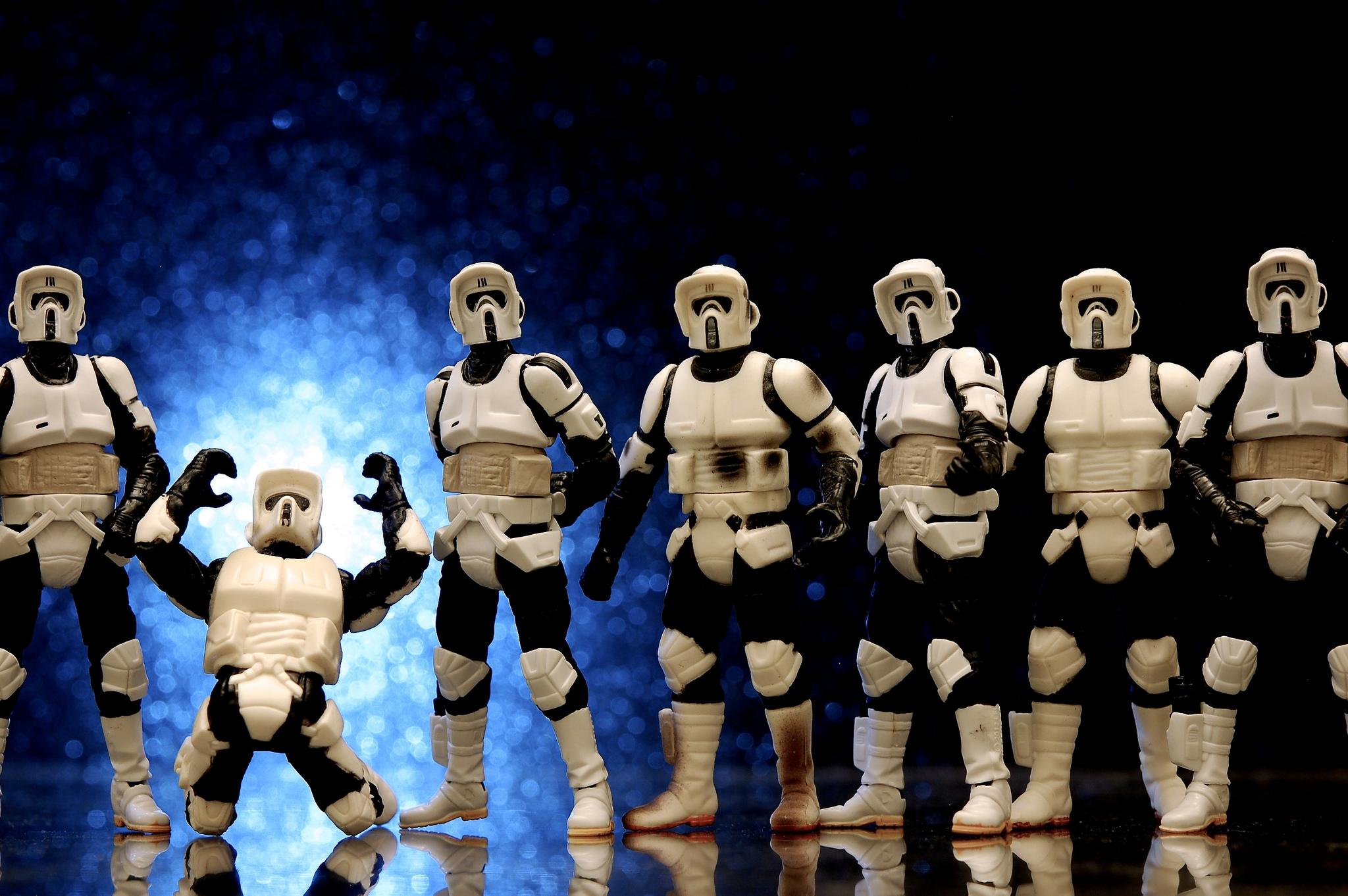 Institutional Change
Institutional Change
Photo CC BY-2.0 / JD Hancock / Flickr
Recommendations for Institutional Change
Frame OER as an IE metric for performance-based funding
Seek Provost’s involvement and support
Propose a Faculty Senate Resolution
Create forward-facing website
Participate in GEP redesign
Launch print textbook reserve collection
Develop incentive program for faculty to adopt OER
Advocate for dedicated TA staff (resources & support)
Join Open Textbook Network & OpenStax Inst’l Partner Program
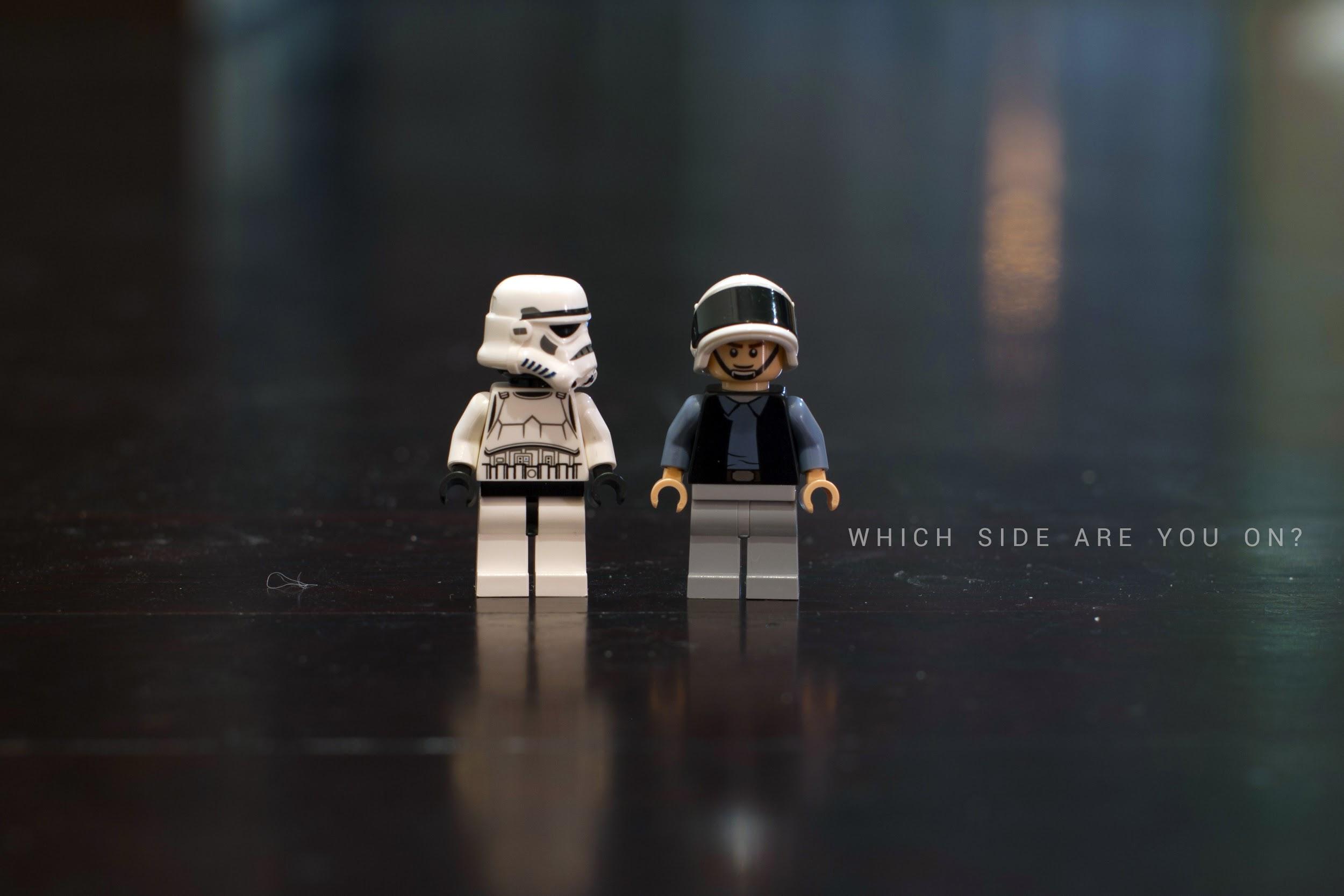 Photo CC BY-2.0 / Kevin Poh / Flickr
Contact
Librarians
Sarah Norris: sarah.norris@ucf.edu
Rich Gause: richg@ucf.edu
Penny Beile: pbeile@ucf.edu
Instructional Designers
Aimee deNoyelles: aimee@ucf.edu
John Raible: john.raible@ucf.edu
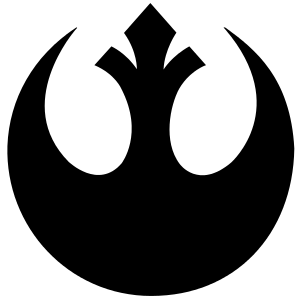